Solving Quadratics
Solving Quadratics
Nov 2017
2H Q16
SAM
3H Q11
June 2018
3H Q19
Spec 2
1H Q17
Nov 2018
1H Q22
Spec 2
2H Q21
Nov 2018
3H Q9
Spec 2
3H Q21
May 2019
1H Q17
SAM 3H Q11
Solving Quadratics
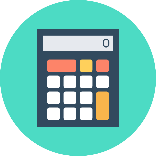 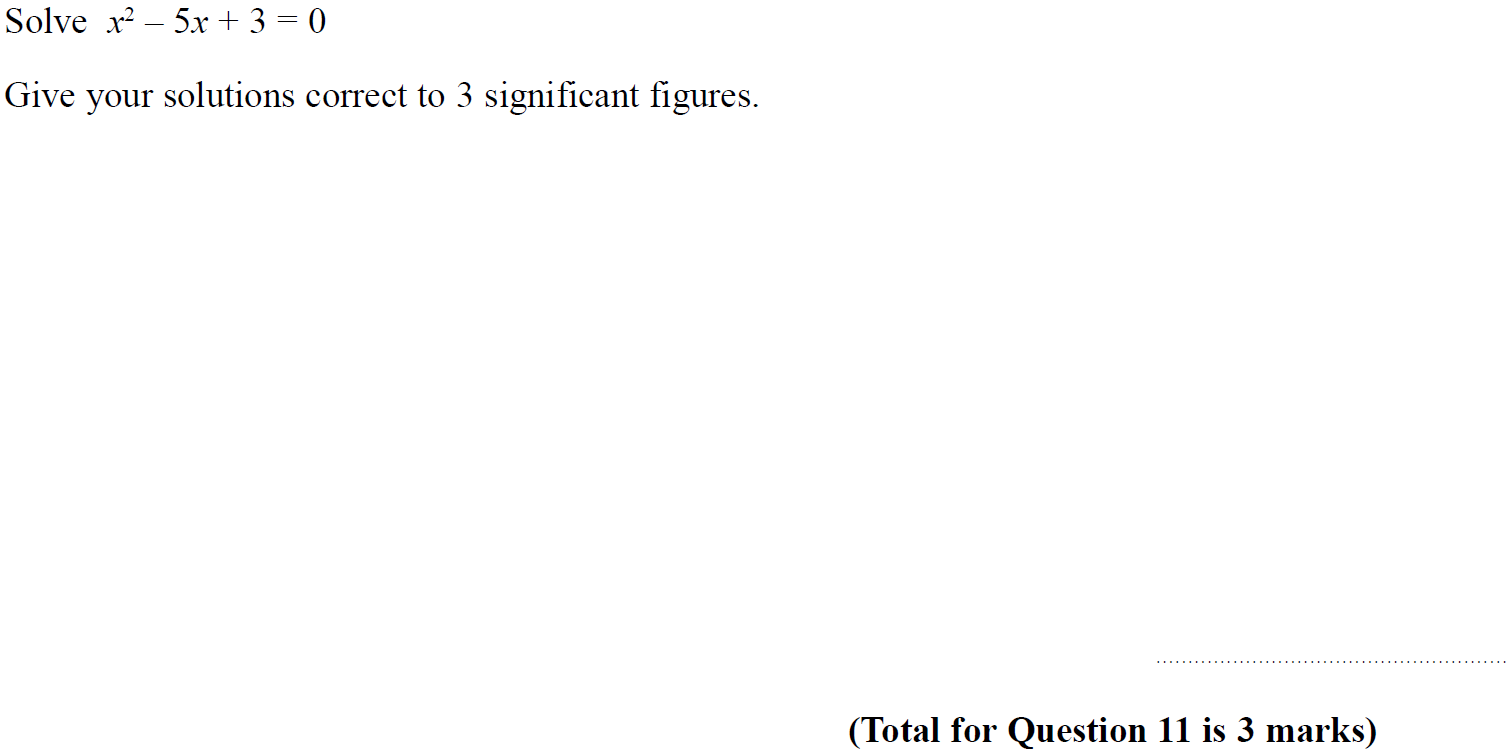 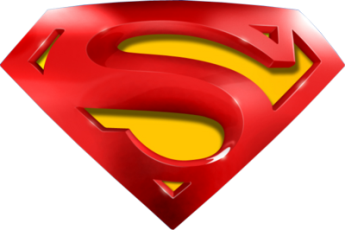 SAM 3H Q11
Solving Quadratics
A
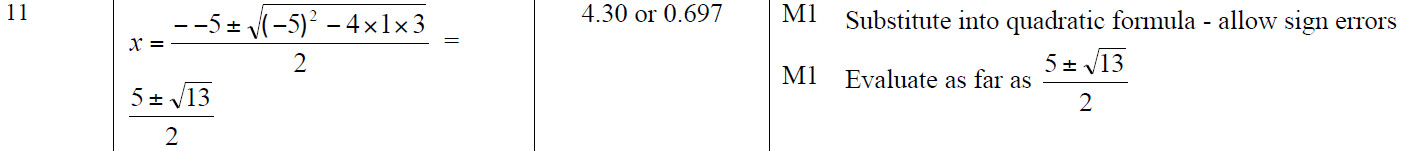 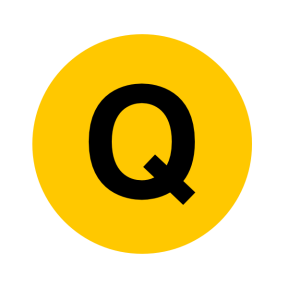 Specimen Set 2 1H Q17
Solving Quadratics
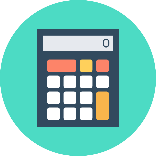 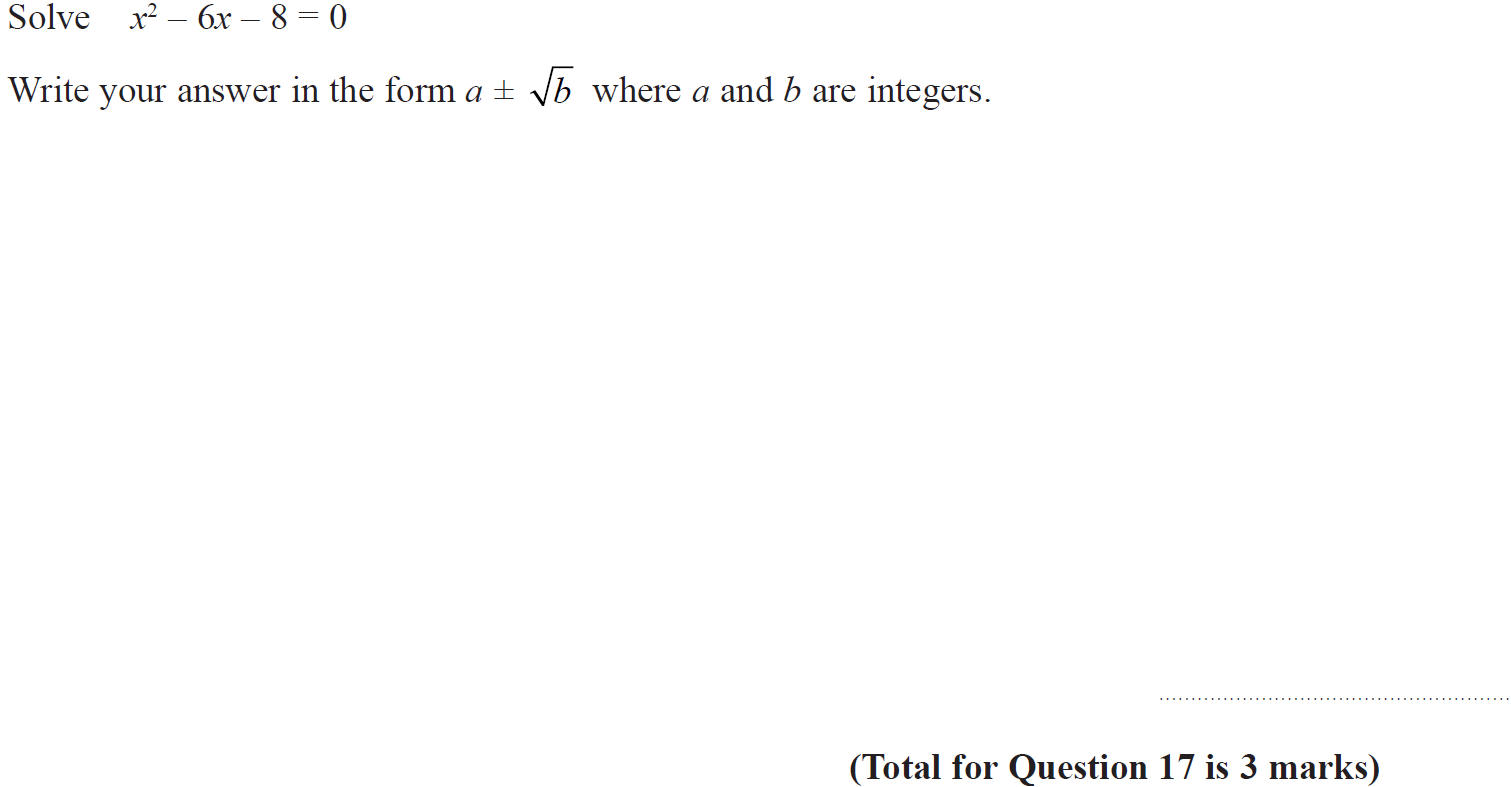 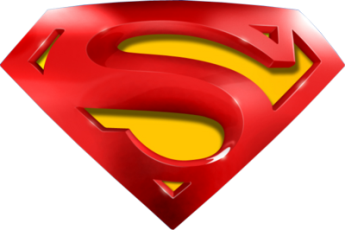 Specimen Set 2 1H Q17
Solving Quadratics
A
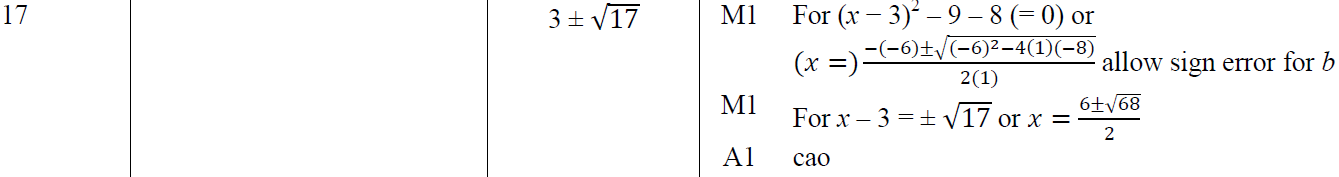 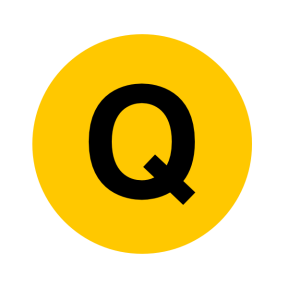 Specimen Set 2 2H Q21
Solving Quadratics
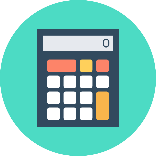 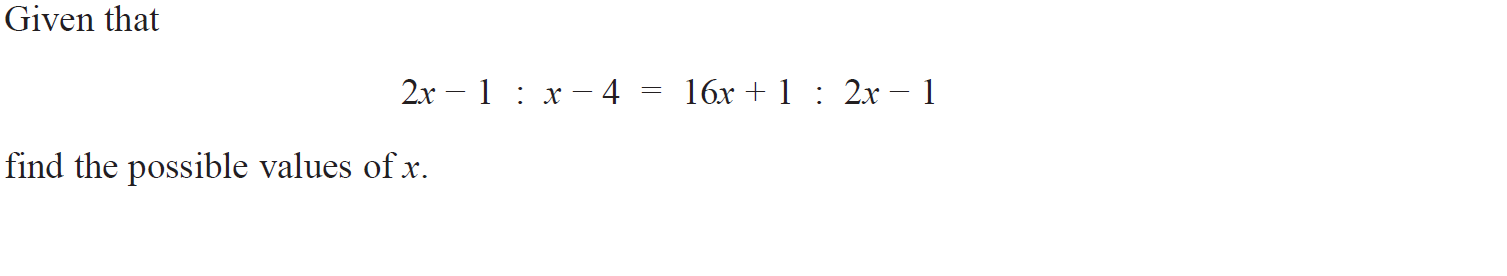 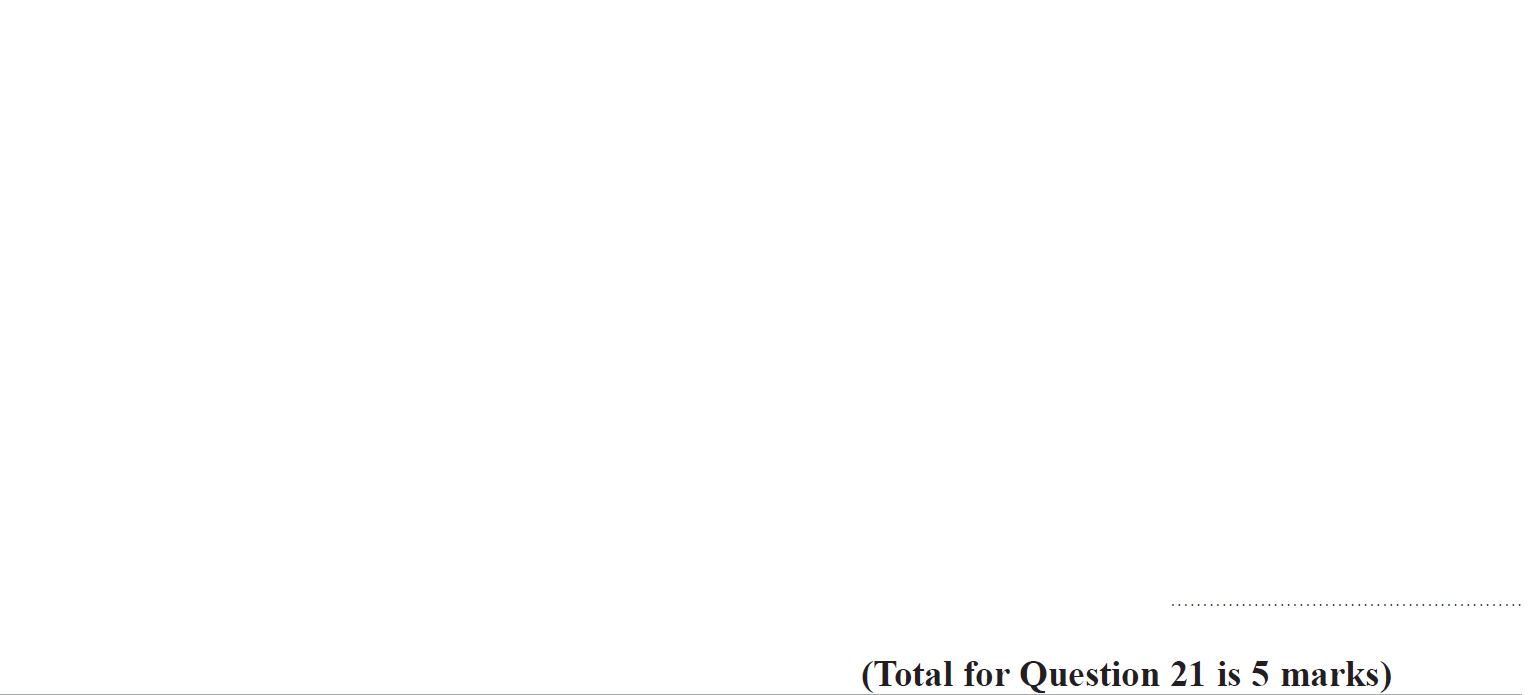 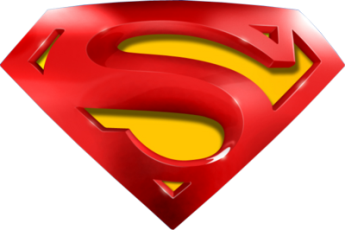 Specimen Set 2 2H Q21
Solving Quadratics
A
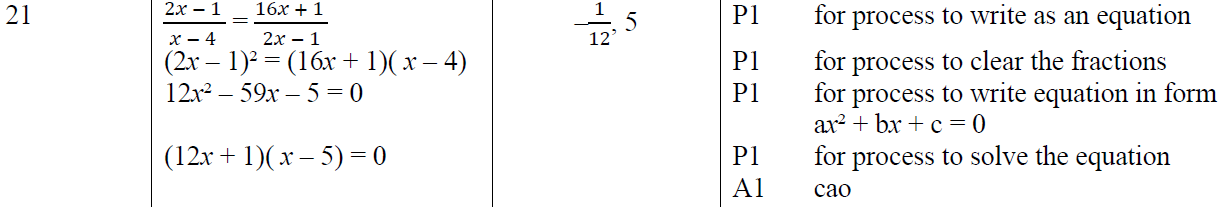 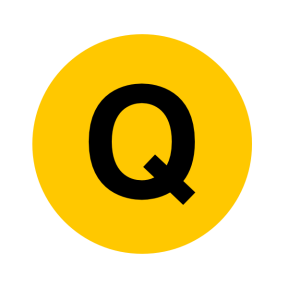 Specimen Set 2 3H Q21
Solving Quadratics
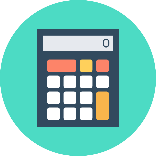 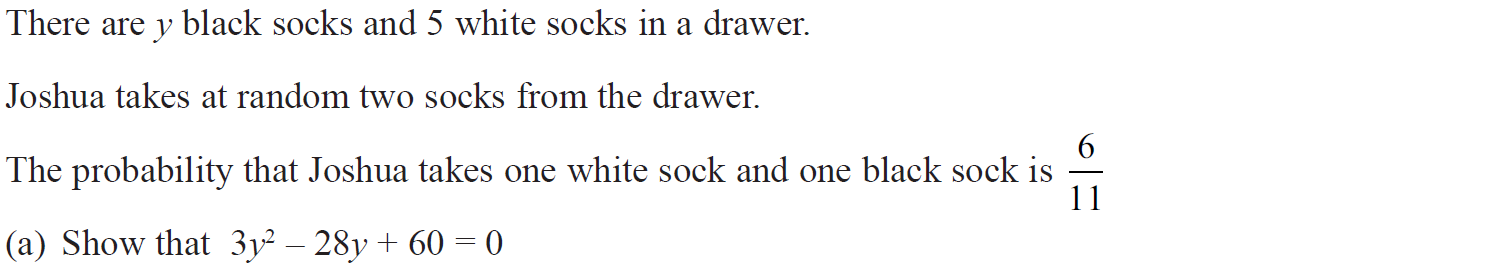 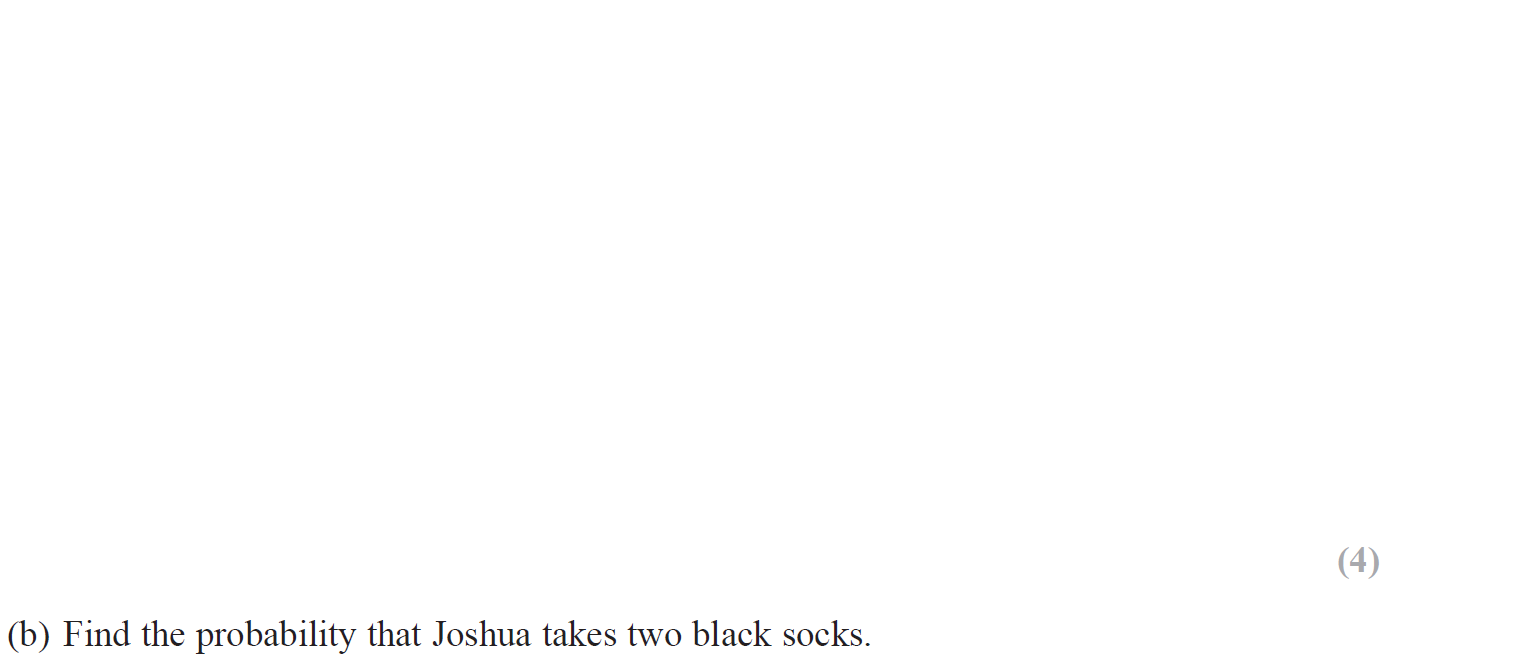 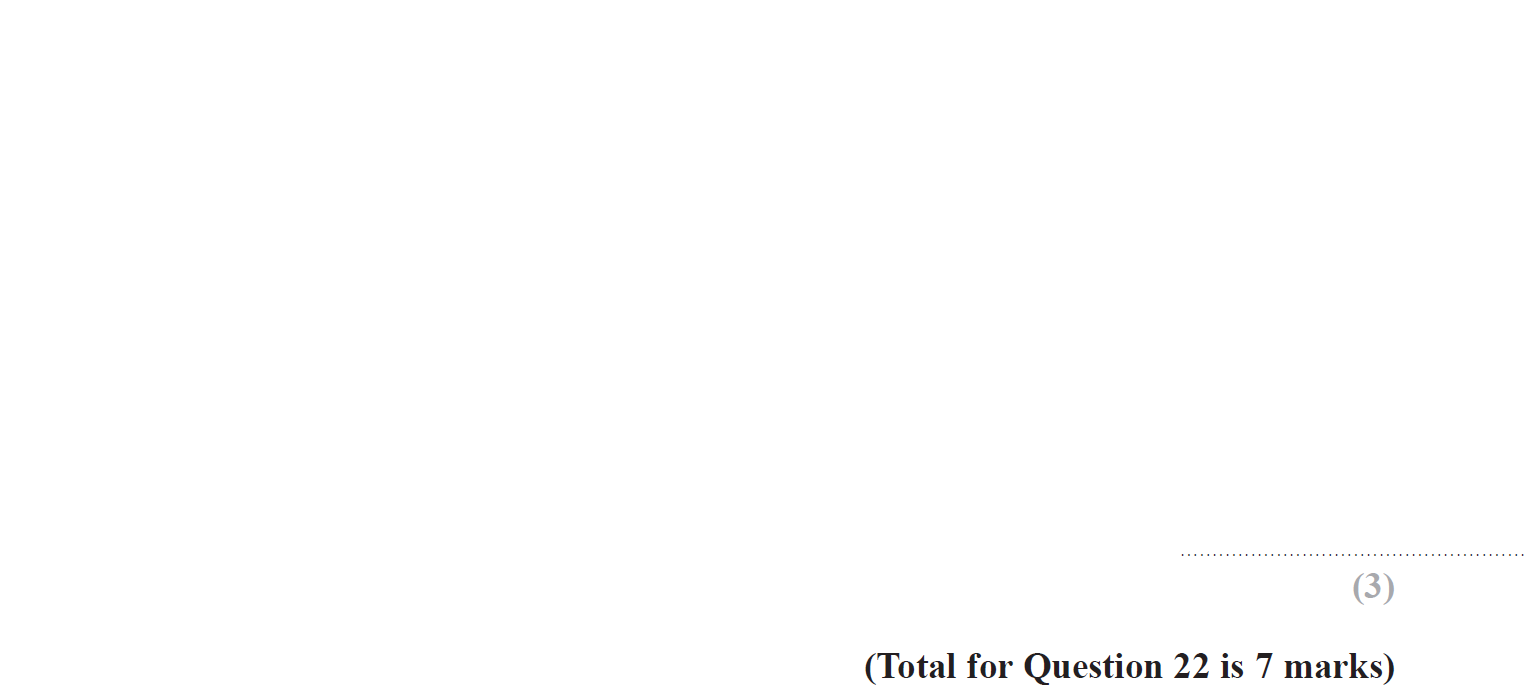 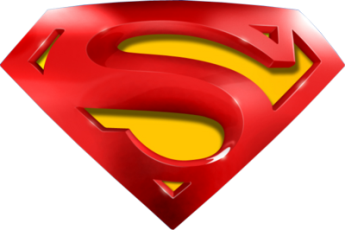 Specimen Set 2 3H Q21
Solving Quadratics
A
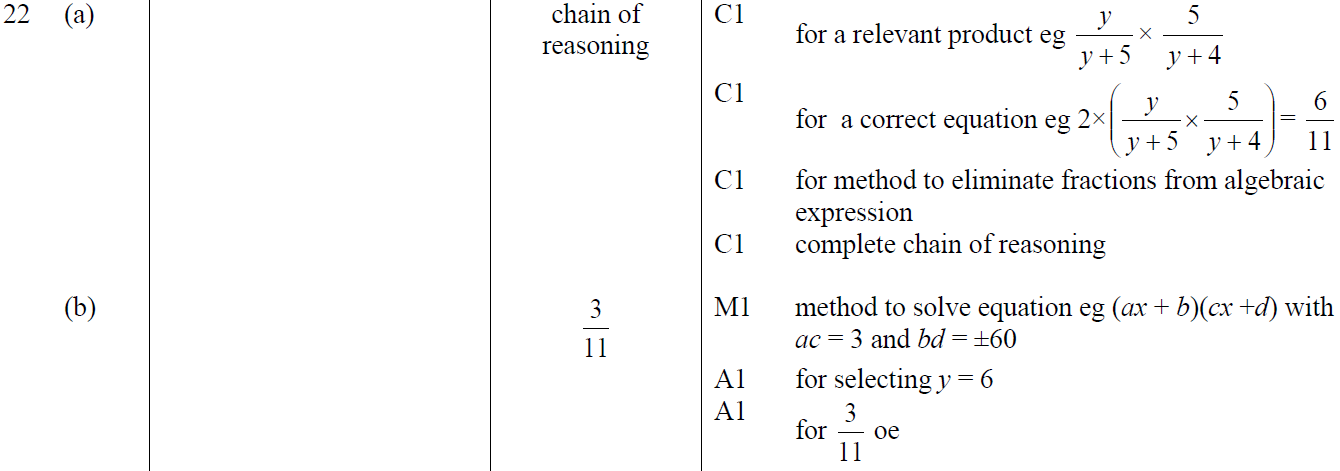 B
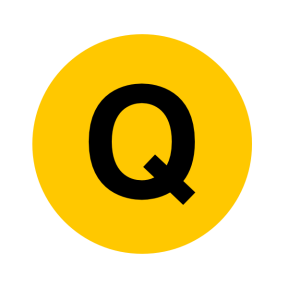 Nov 2017 2H Q16
Solving Quadratics
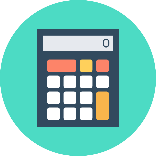 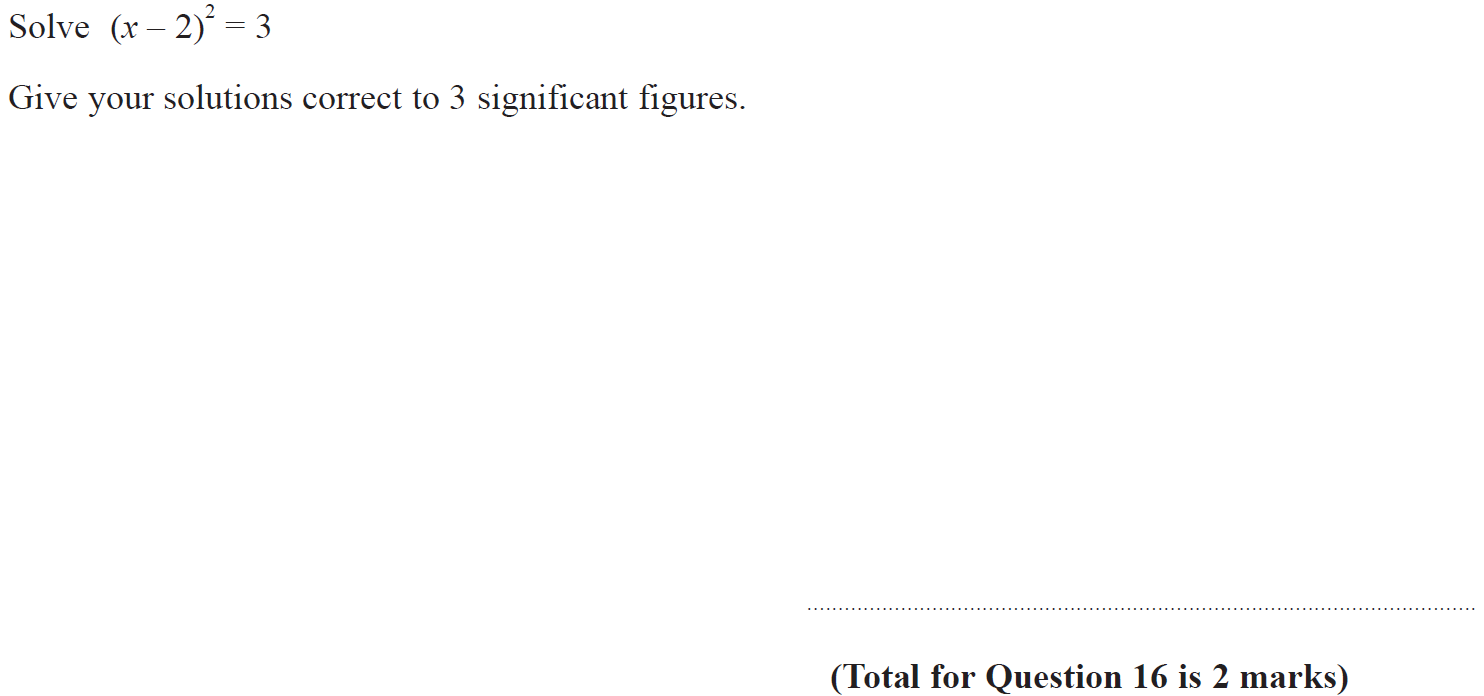 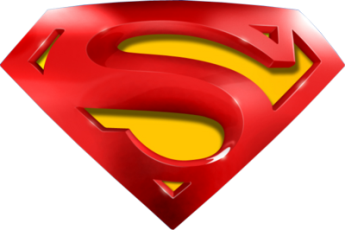 Nov 2017 2H Q16
Solving Quadratics
A
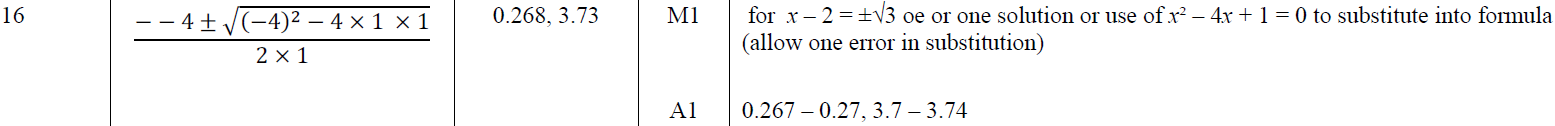 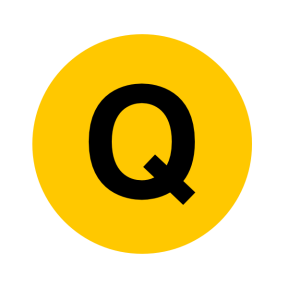 June 2018 3H Q19
Solving Quadratics
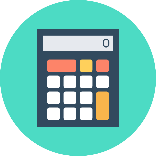 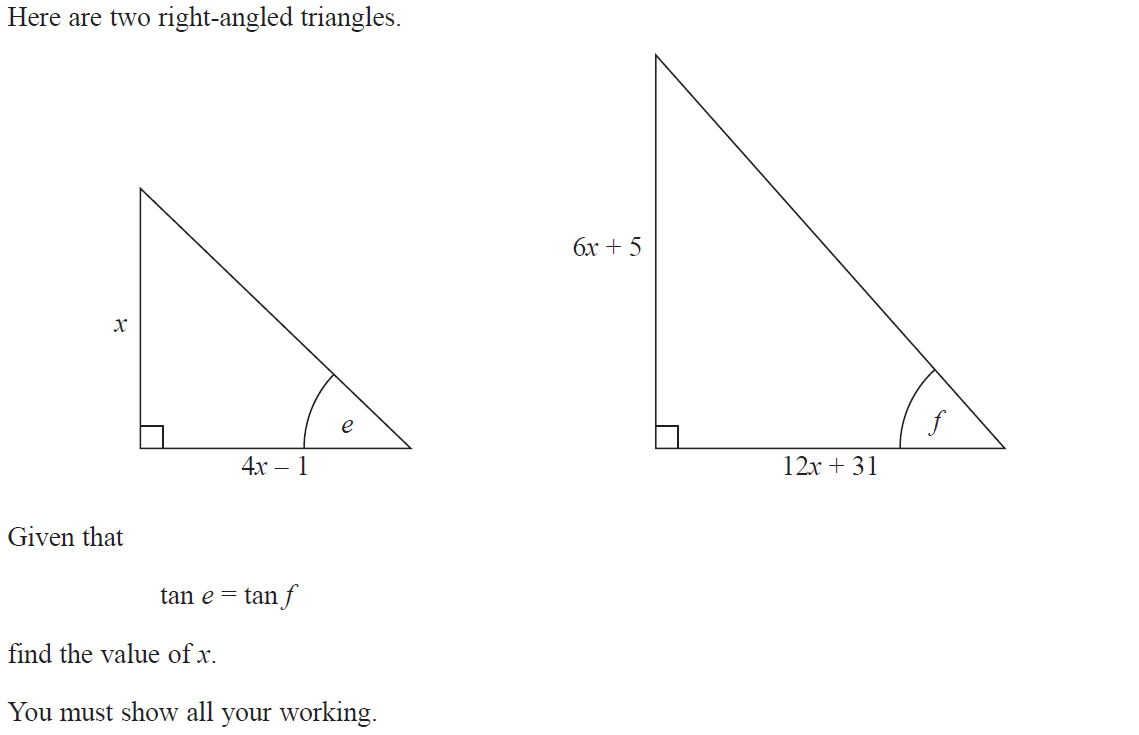 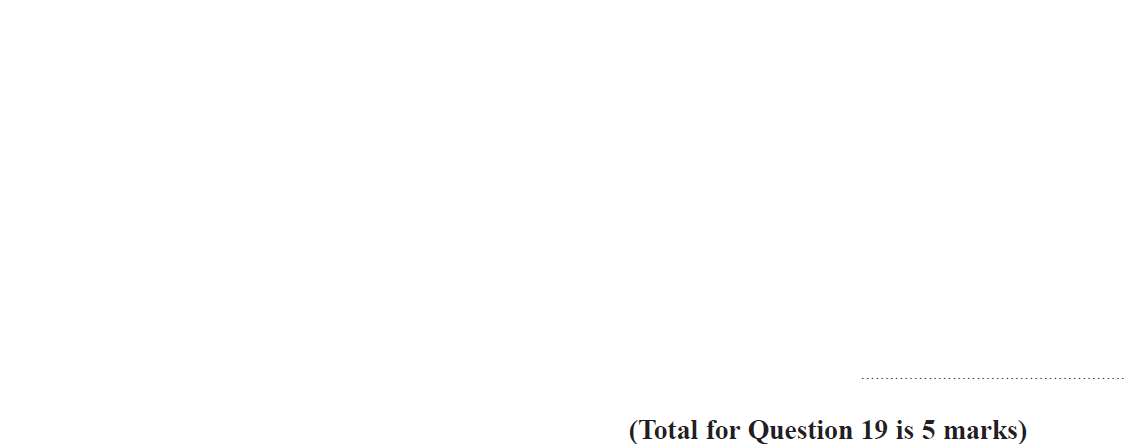 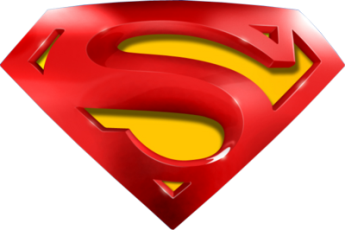 June 2018 3H Q19
Solving Quadratics
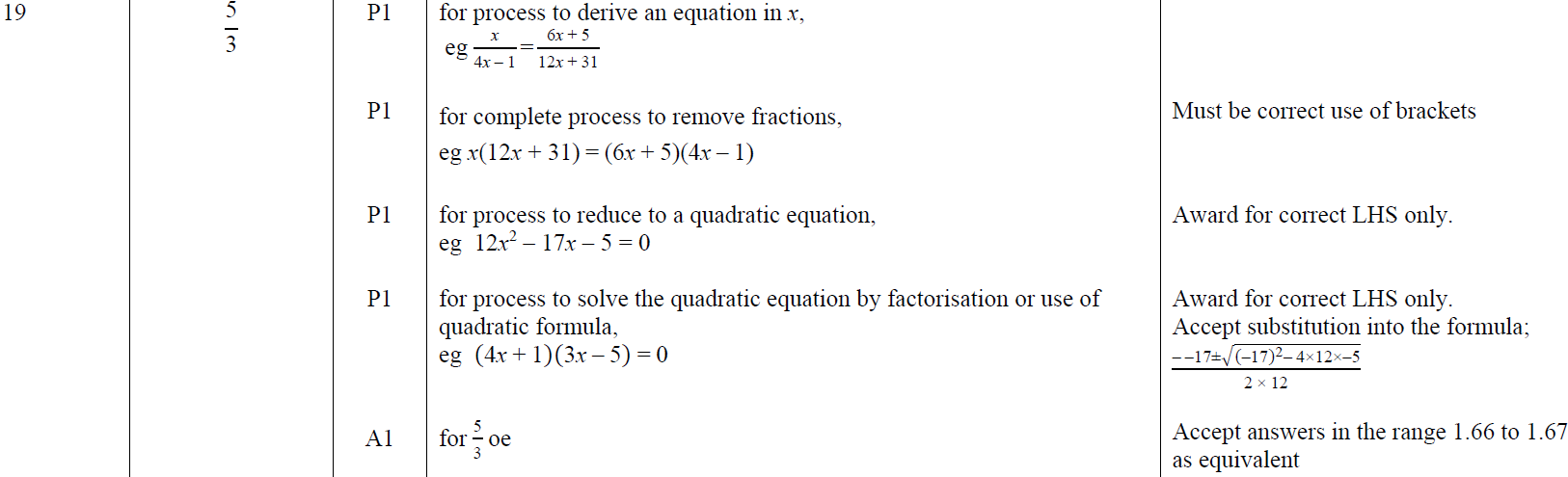 A
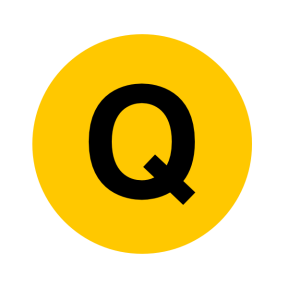 Nov 2018 1H Q22
Solving Quadratics
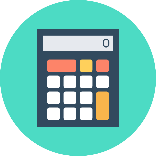 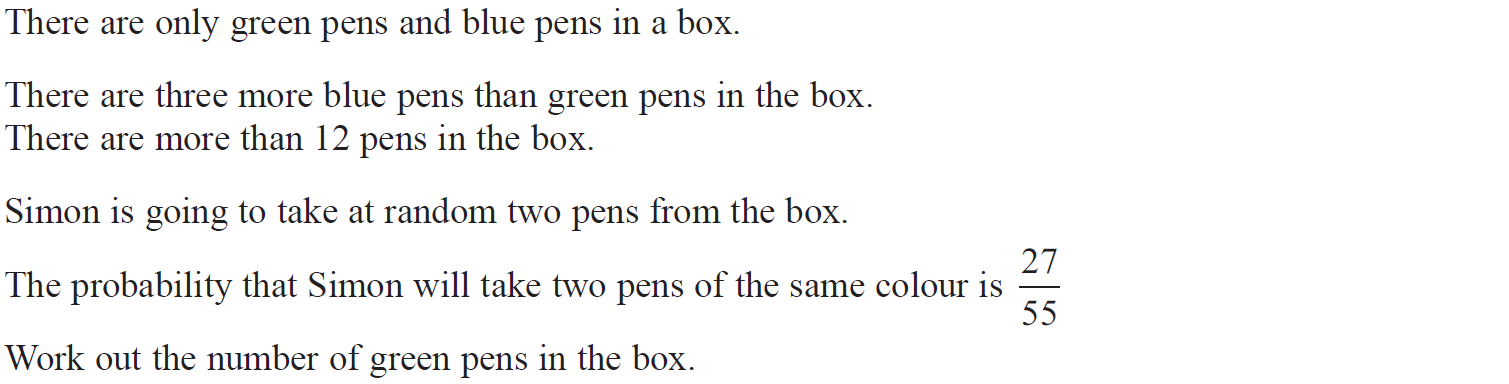 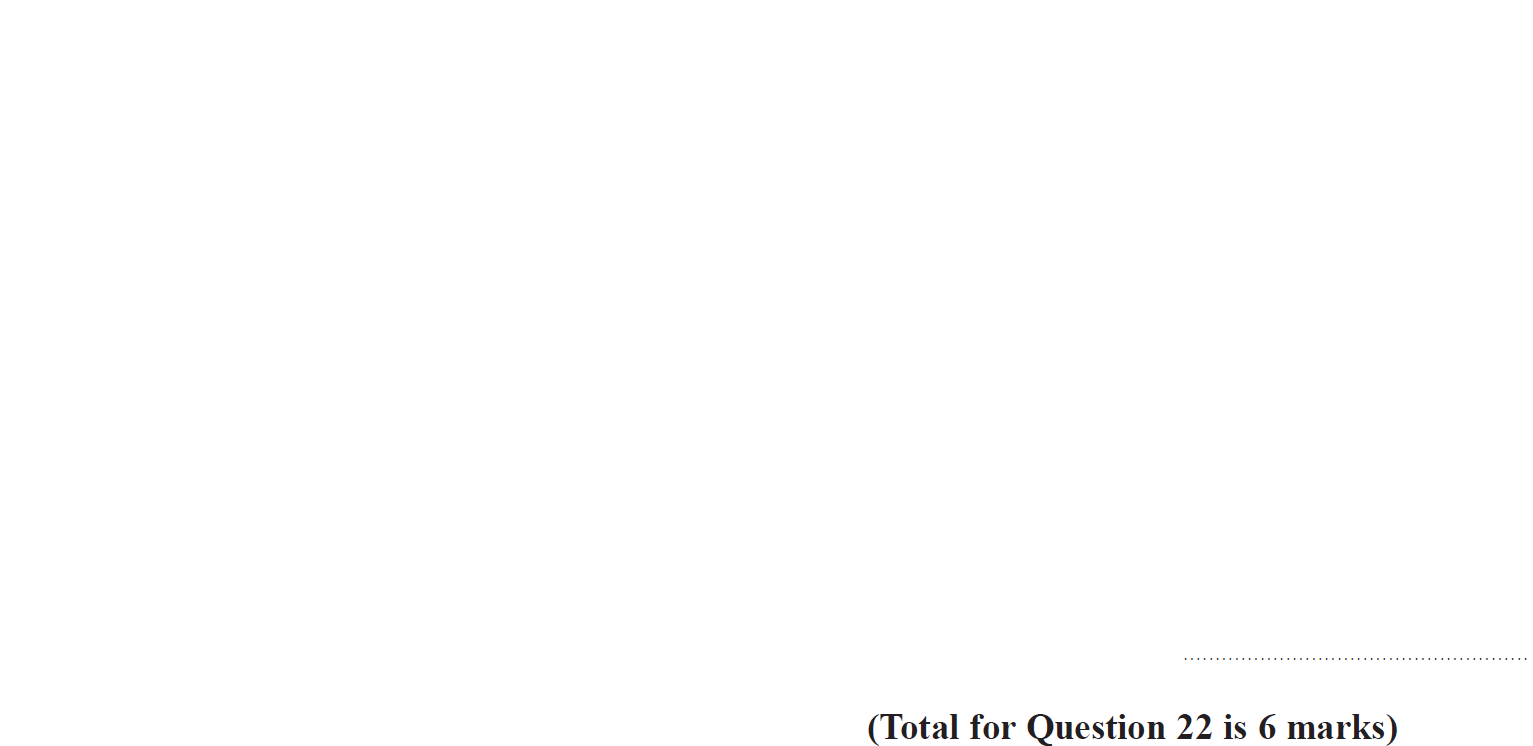 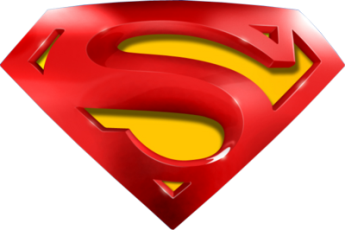 Nov 2018 1H Q22
Solving Quadratics
A
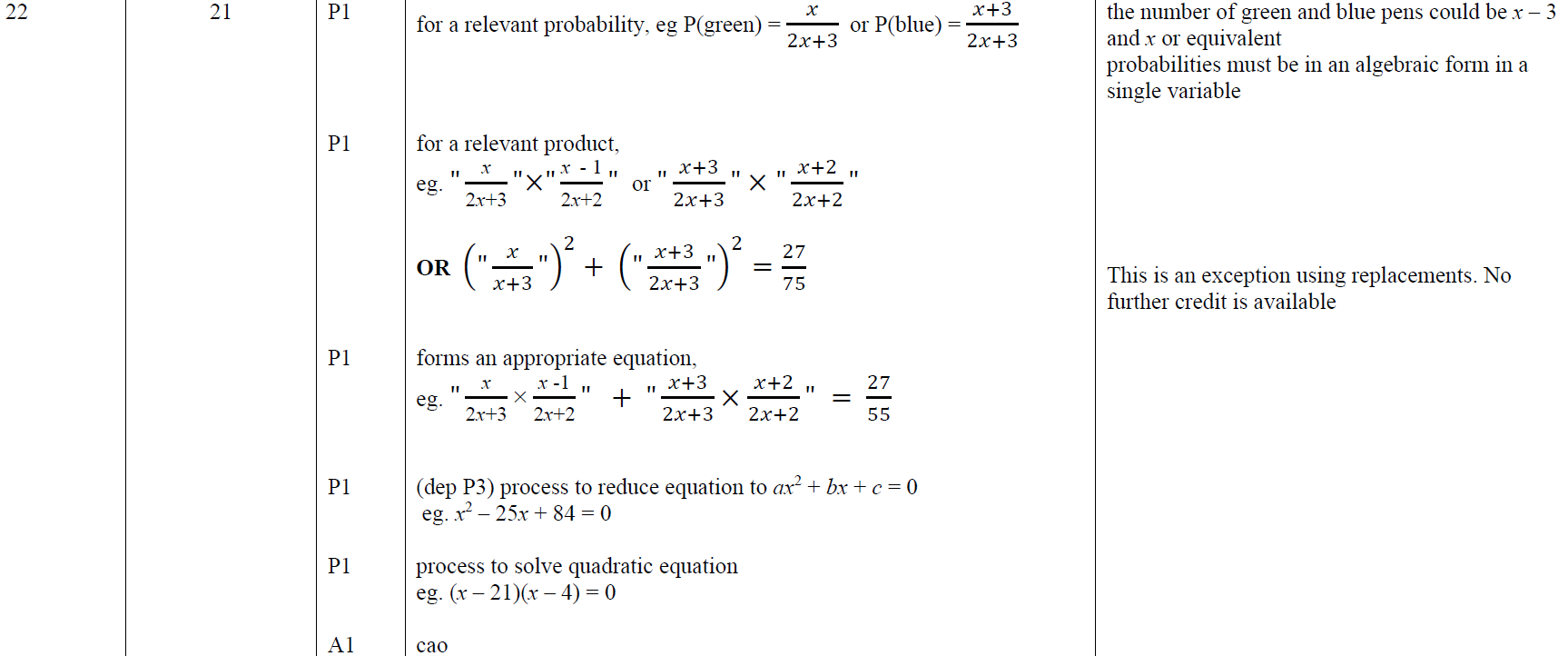 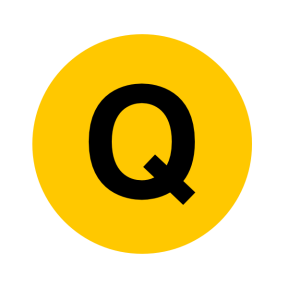 Nov 2018 3H Q9
Solving Quadratics
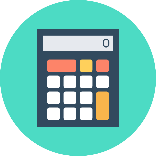 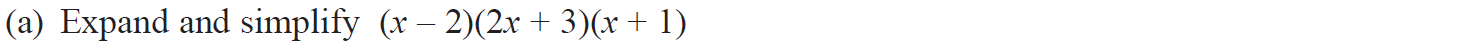 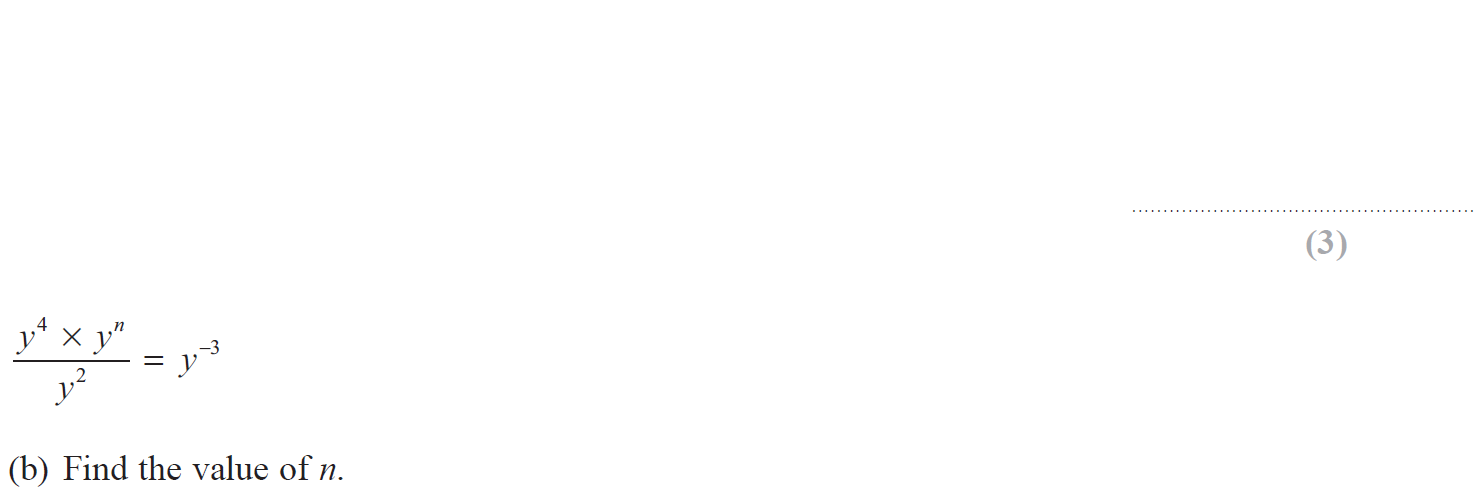 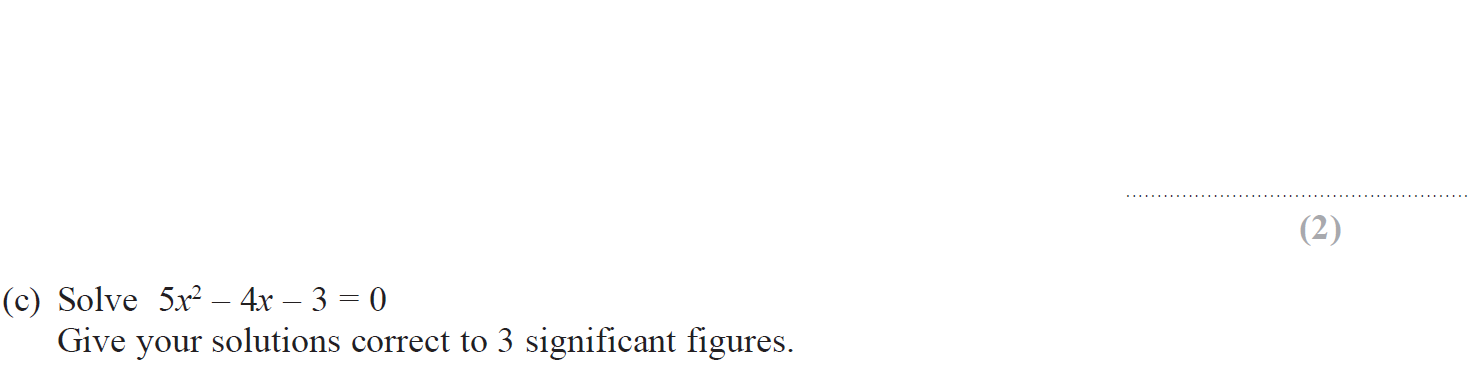 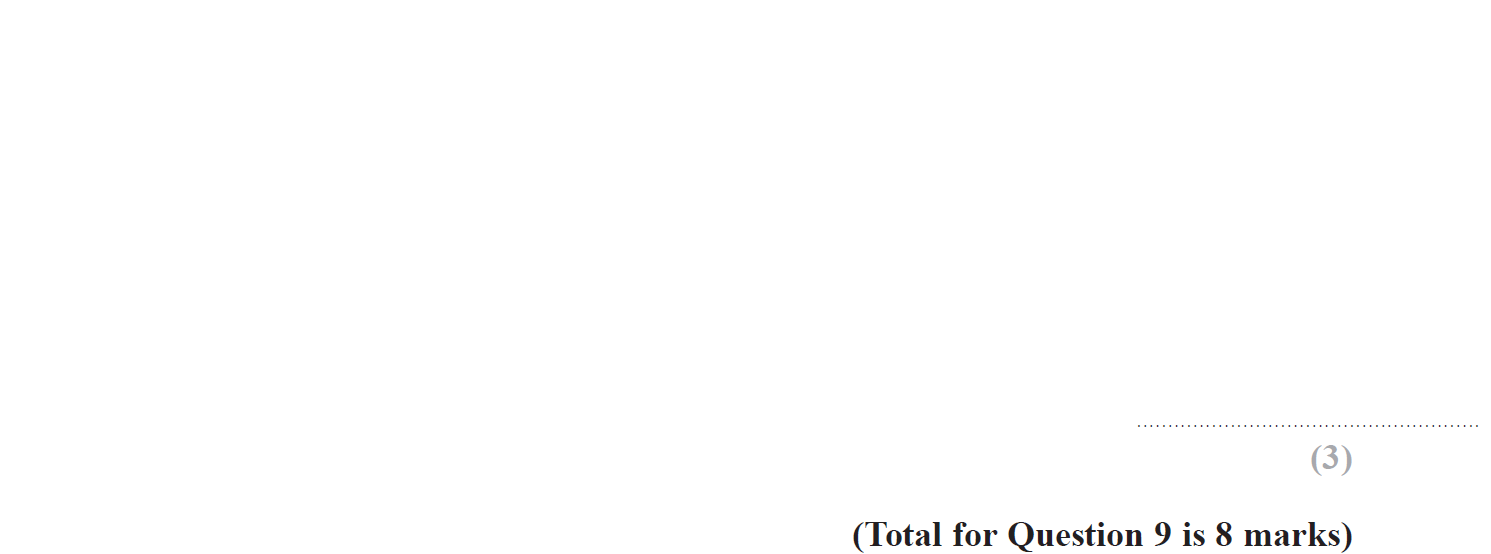 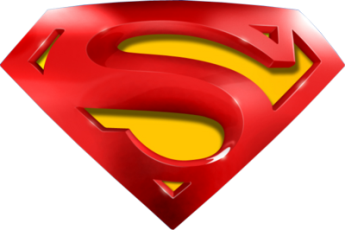 Nov 2018 3H Q9
Solving Quadratics
A
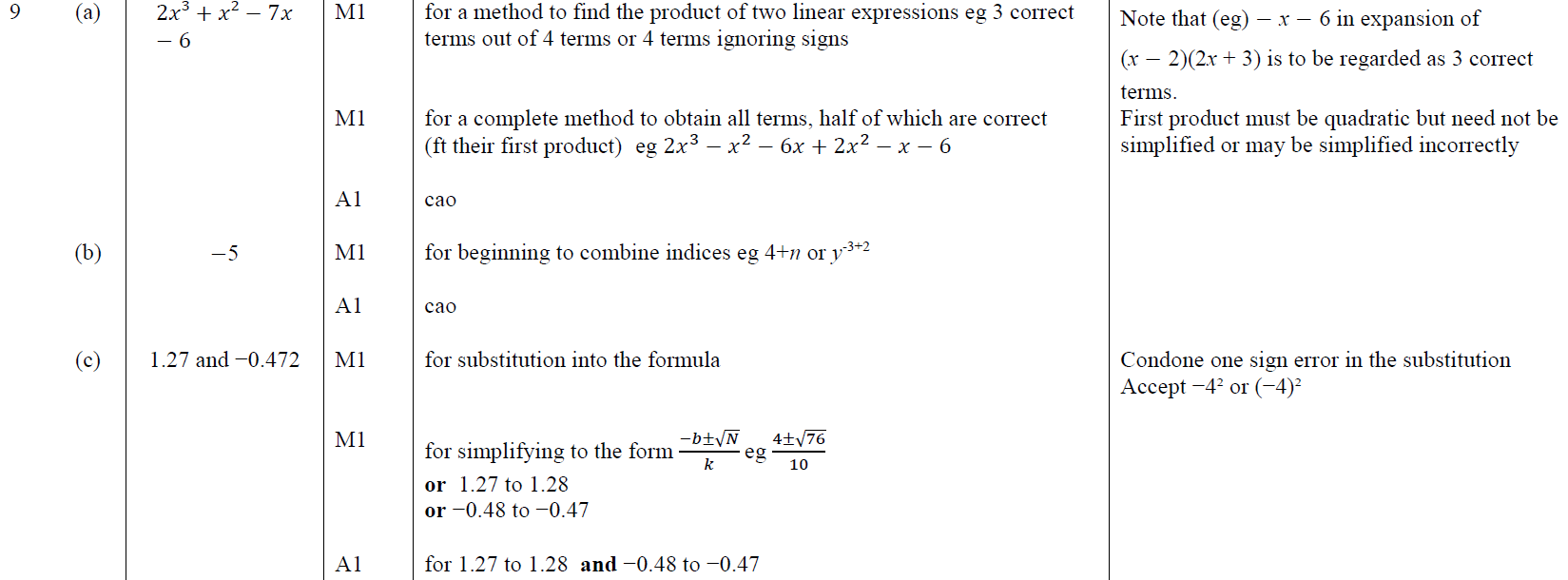 B
C
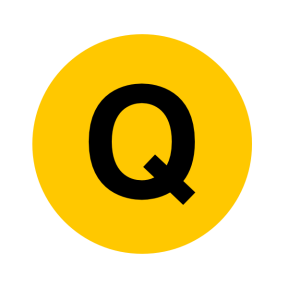 May 2019 1H Q17
Solving Quadratics
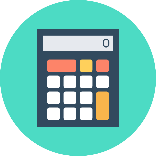 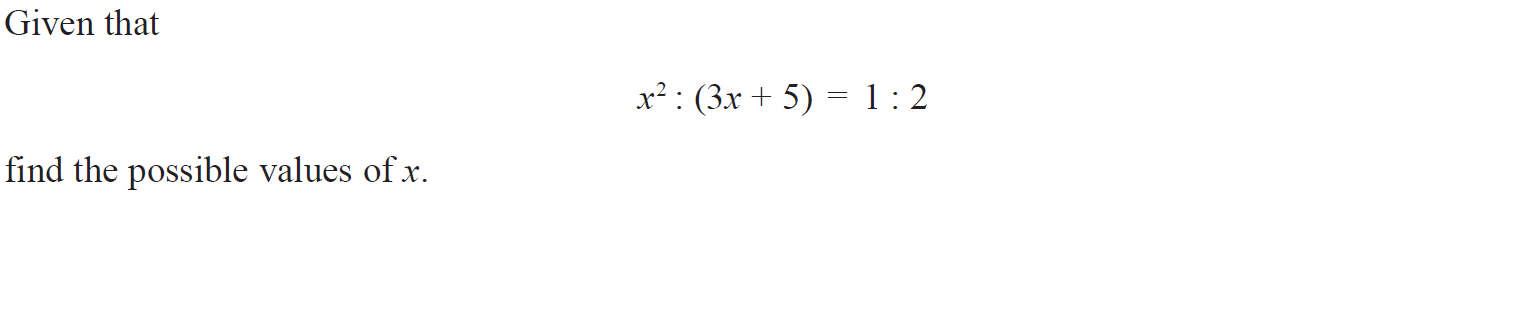 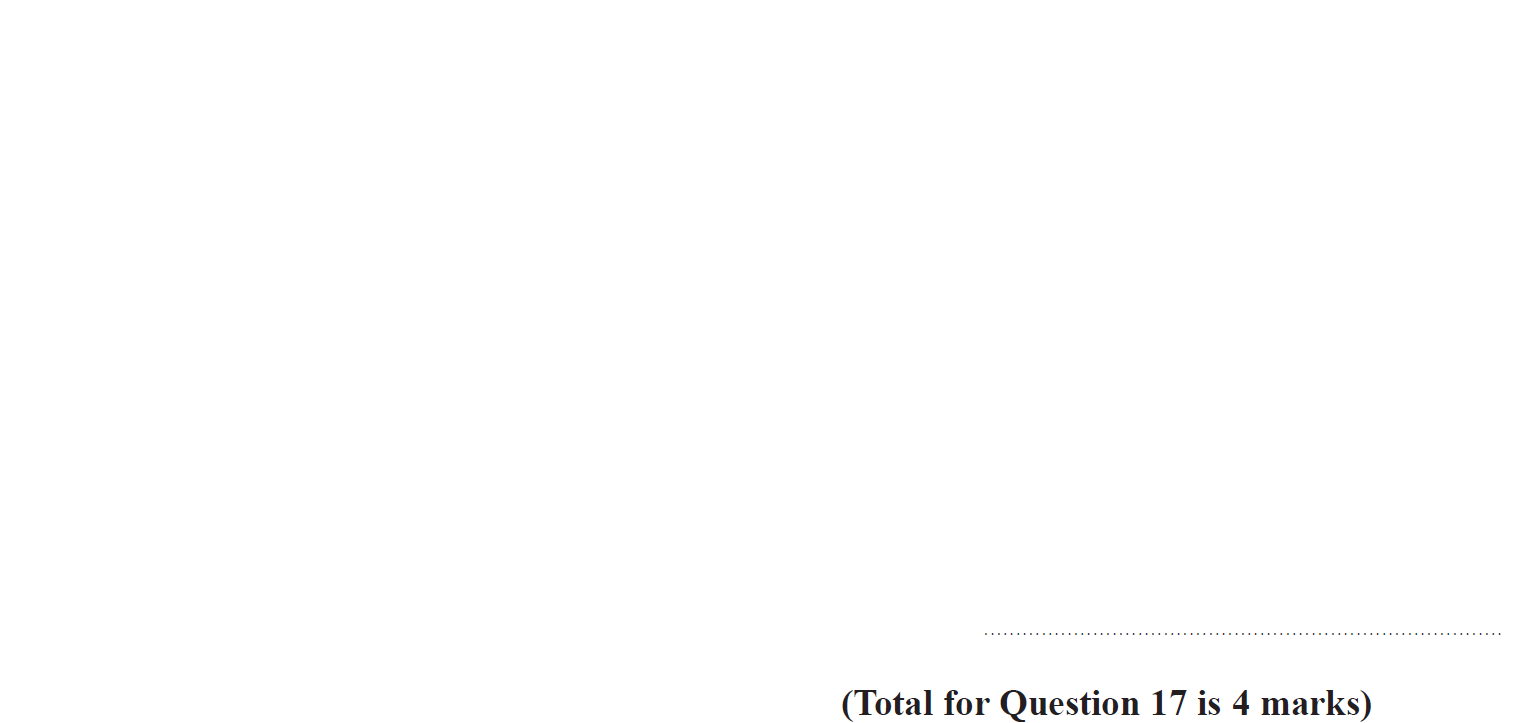 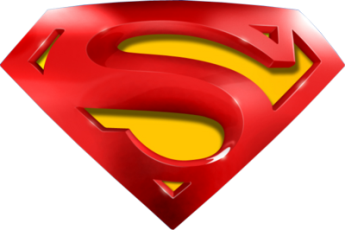 May 2019 1H Q17
Solving Quadratics
A
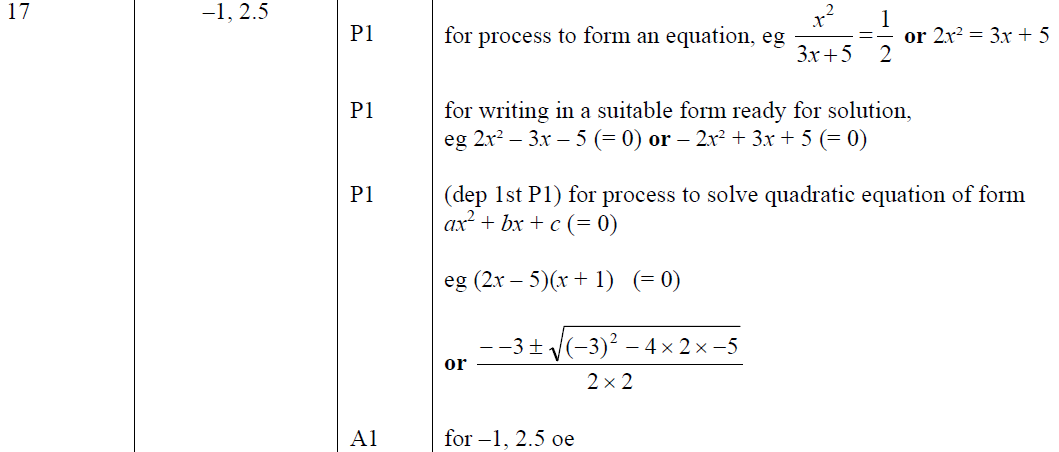 A SF
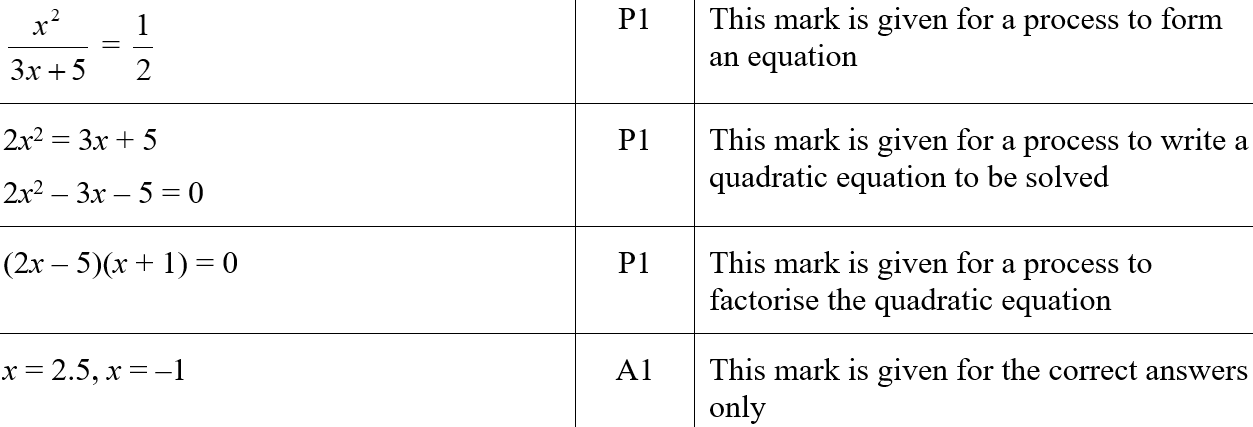 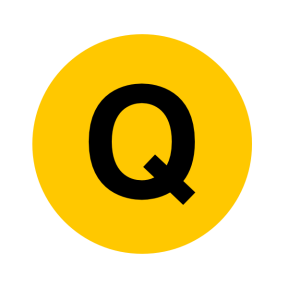